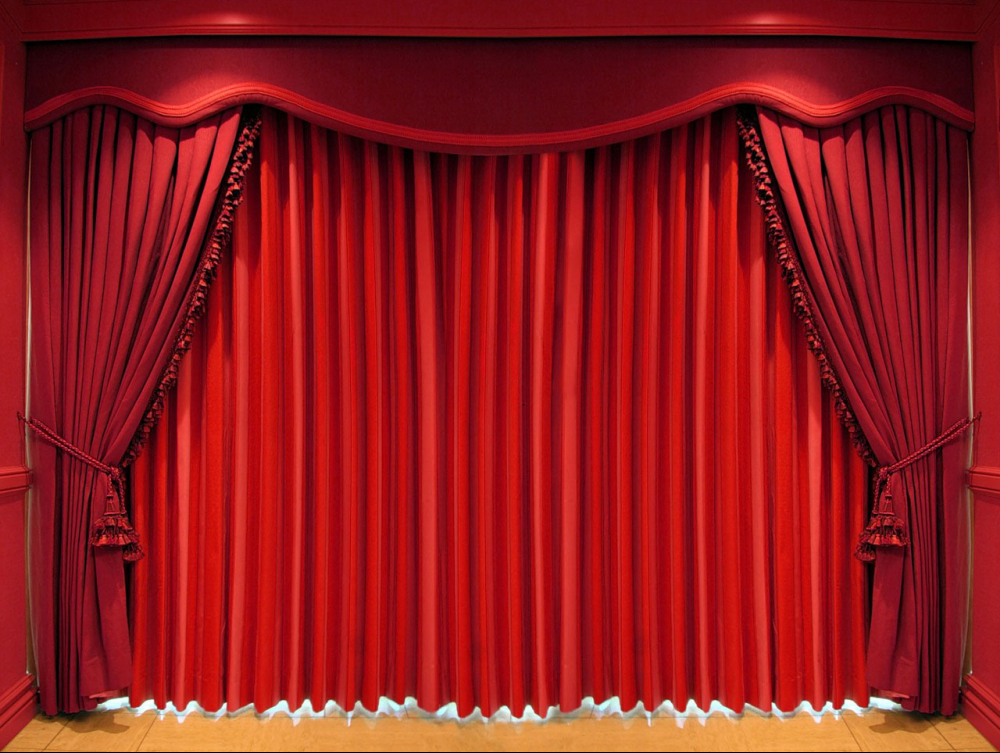 «Мы идём в театр»
Автор: Прошутина И.А.,
учитель начальных классов,     
высшей категории 
средняя школа№59, 
г. Ярославль, 2019г.
Театр Древней Греции
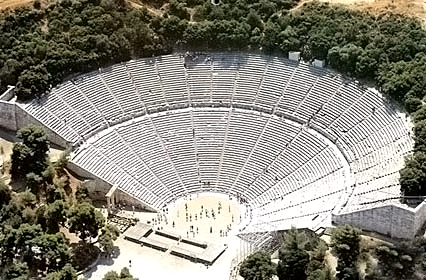 Театр Древнего Рима
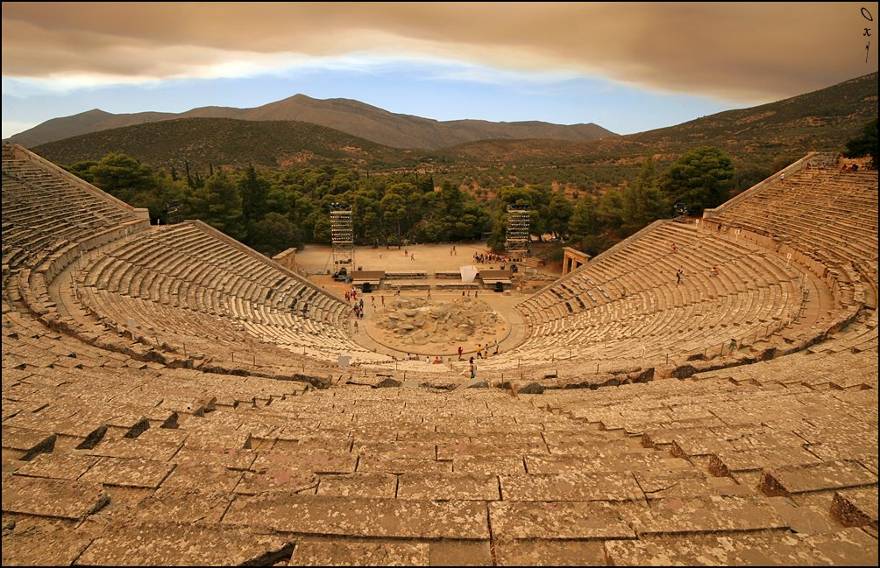 Театр возник в Древней Греции более 2500 лет назад в честь Великих Дионисий
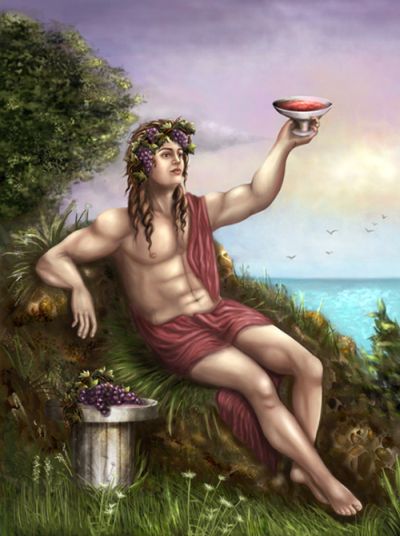 Бог    Дионис
ДЕНЬ   РОЖДЕНИЯ   ТЕАТРА
Правитель   Писистрат  установил трёхдневные  театральные представления   в праздник  Дионисий  
27 марта 534 года до н.э.
Актёрами были только мужчины
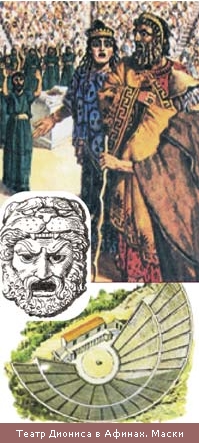 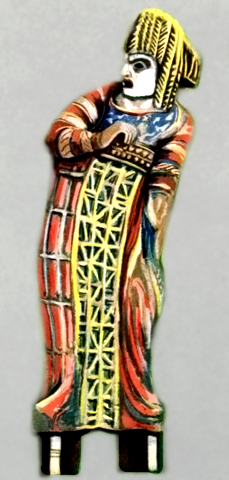 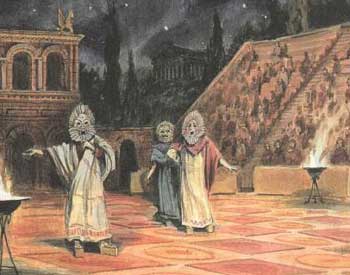 МАСКИ    ДЛЯ     АКТЁРОВ
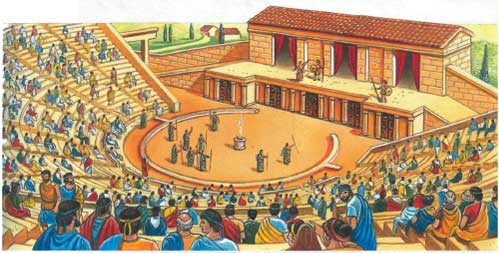 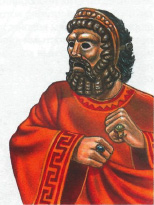 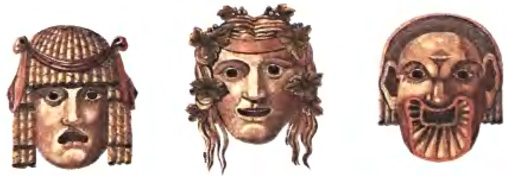 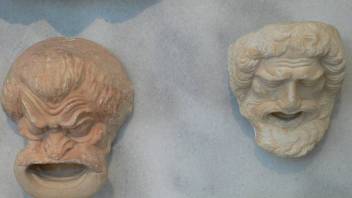 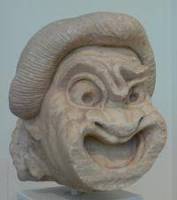 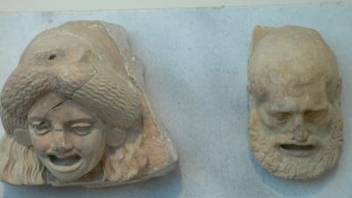 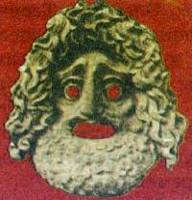 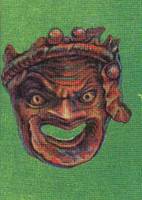 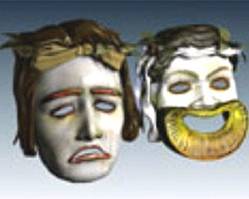 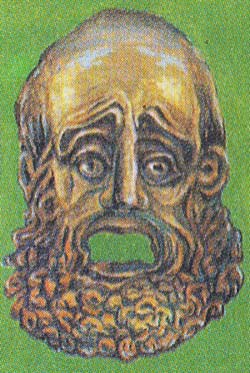 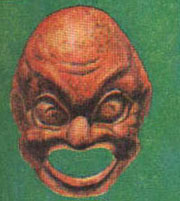 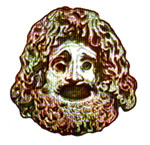 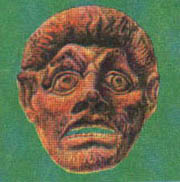 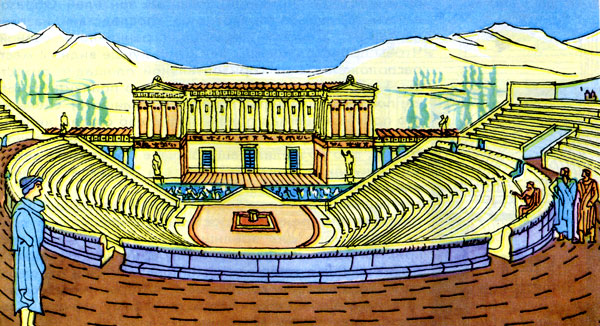 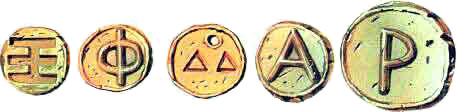 Буква на билете означала  сектор,  а мест не было, можно было занять любое место , начиная со второго ряда.
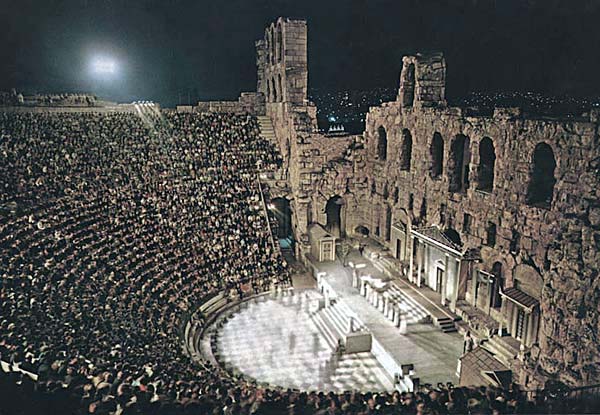 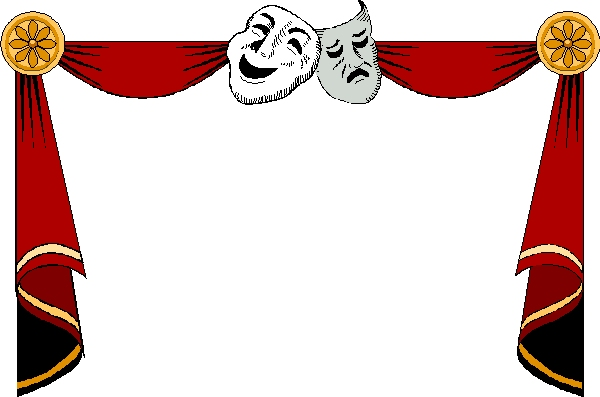 Театр – это место для зрелищ. Это род искусства, где главным является сценическое действие, возникающее в процессе игры актера перед публикой.

       Существуют: 
- театр оперы и балета
- театр миниатюр
- театр комедии
- театр зверей                   
- уличный театр
- театр света
- театр теней
- кукольный
- драматический
- и другие
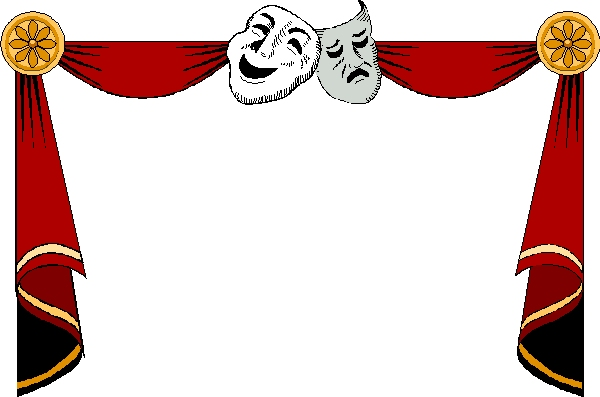 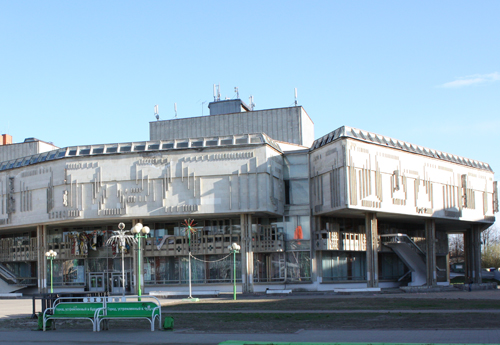 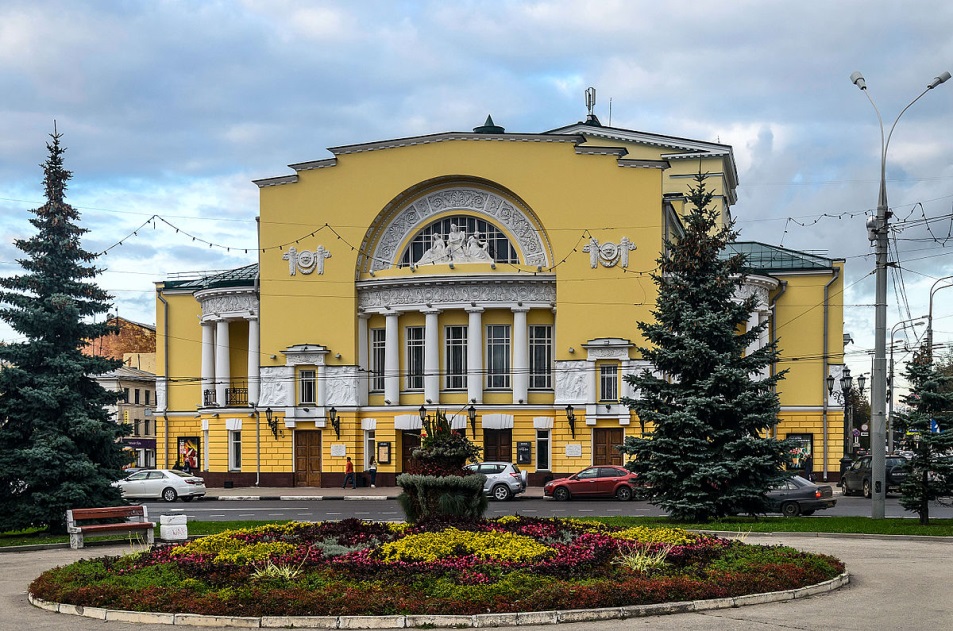 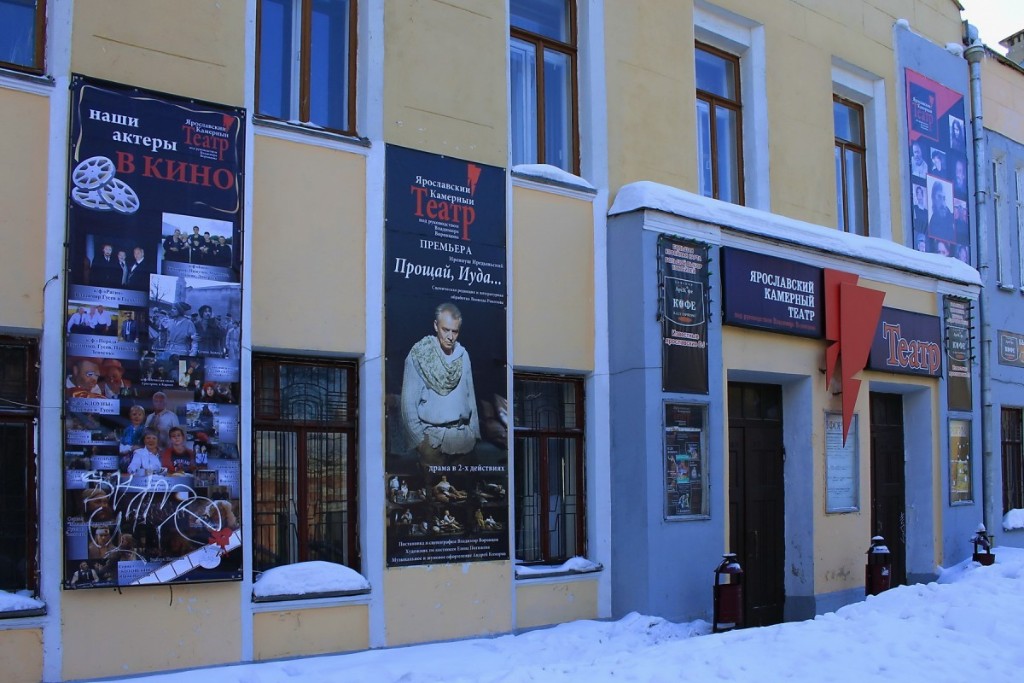 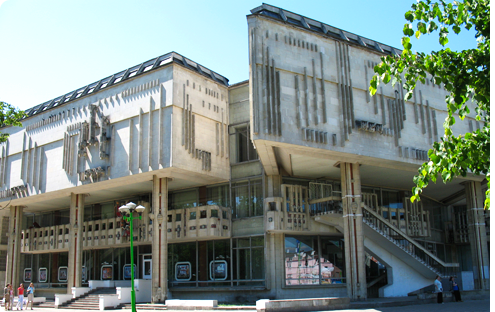 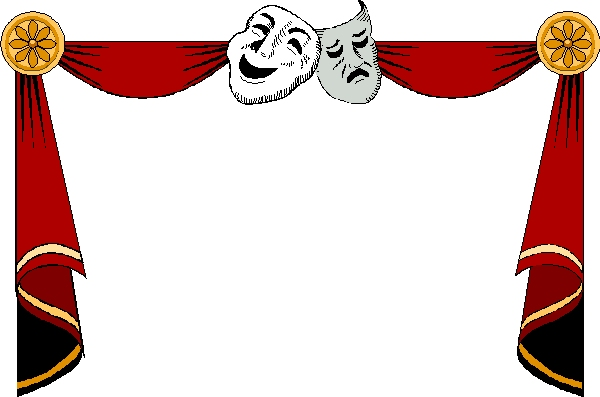 Театр – это волшебный мир, 
в котором мы всегда зрители, 
а сегодня мы пройдем с вами за кулисы,
 чтобы узнать кто работает в театре.
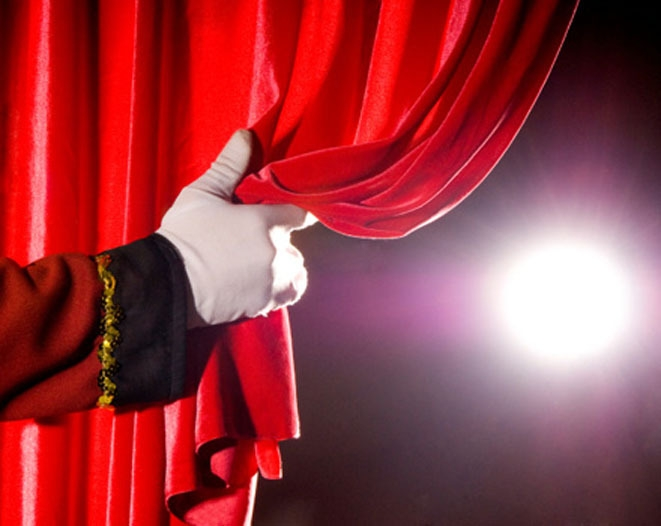 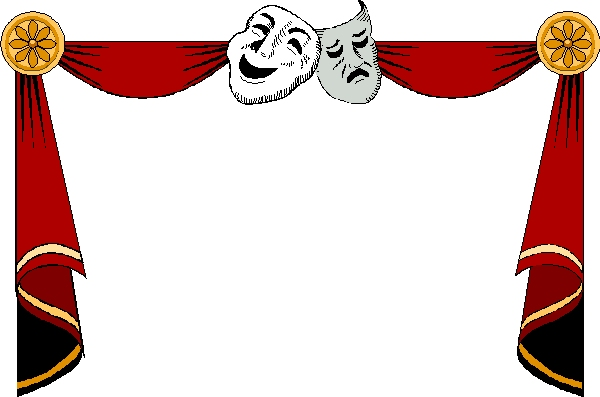 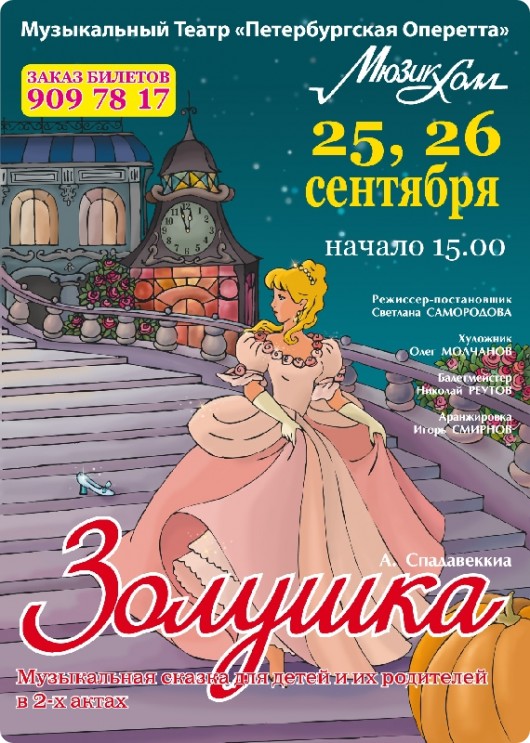 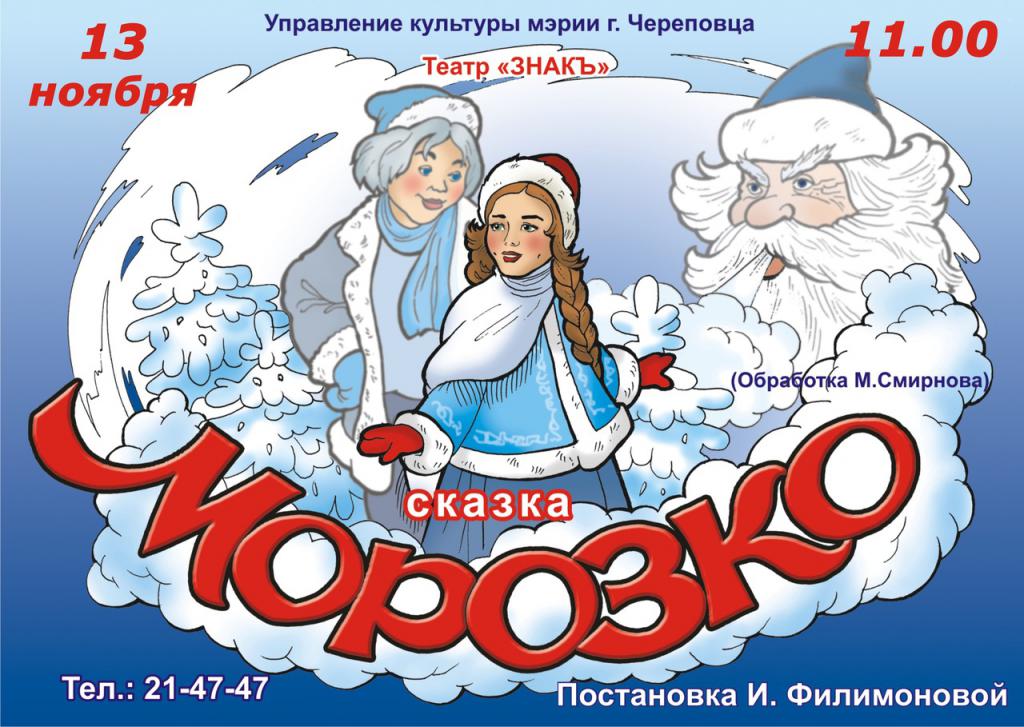 Перед театром театральные афиши
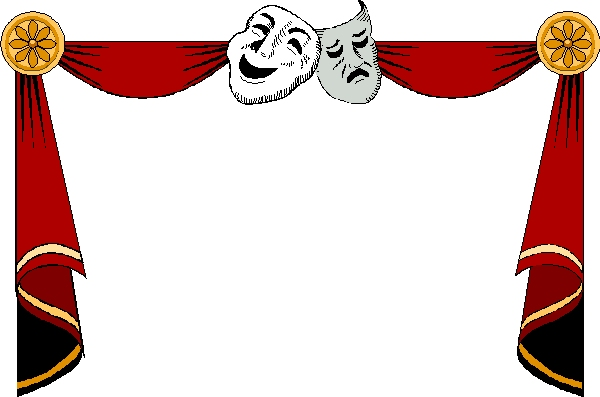 Капельдинер (от нем. Kapelldiener — «служащий капеллы», также                                     
                           ) — рабочий в театре, кинотеатре или концертном зале. Обязанности                             
            включают: запуск зрителей в фойе или в зрительный зал, проверку билетов при входе, помощь зрителям в отыскании места, ответы на вопросы посетителей.
контролёр-билетёр
или просто билетёр
билетёра
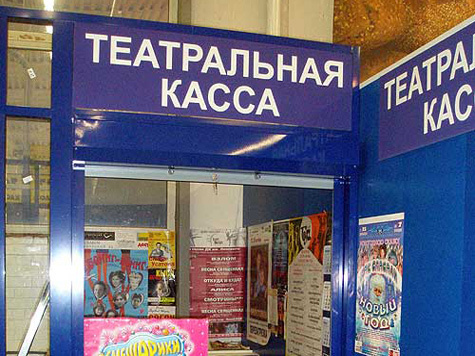 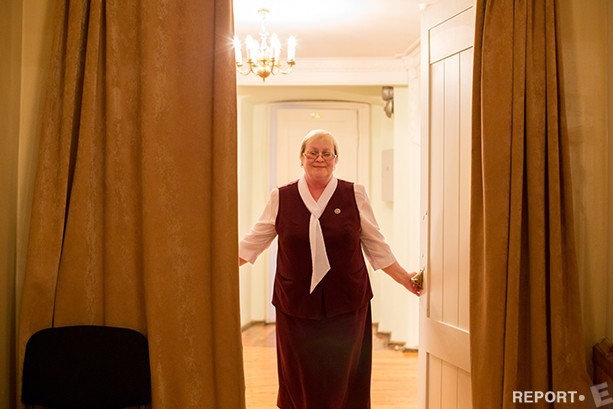 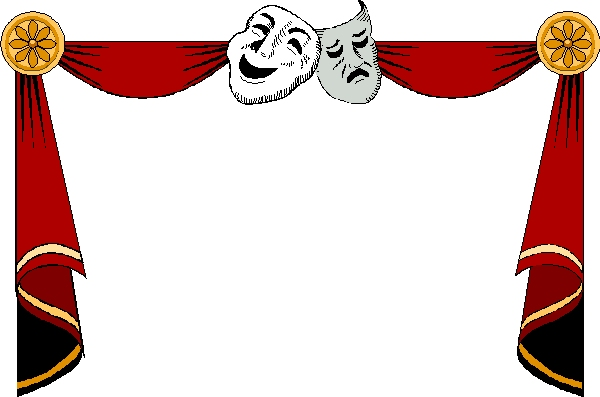 ТЕАТР НАЧИНАЕТСЯ С ВЕШАЛКИПриветливый                                   принимает и выдает посетителям  верхнюю одежду
гардеробщик
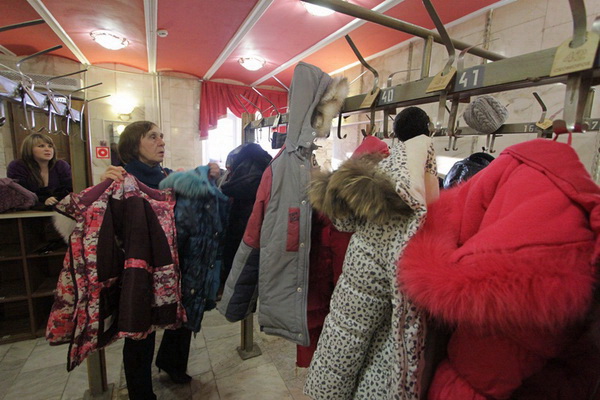 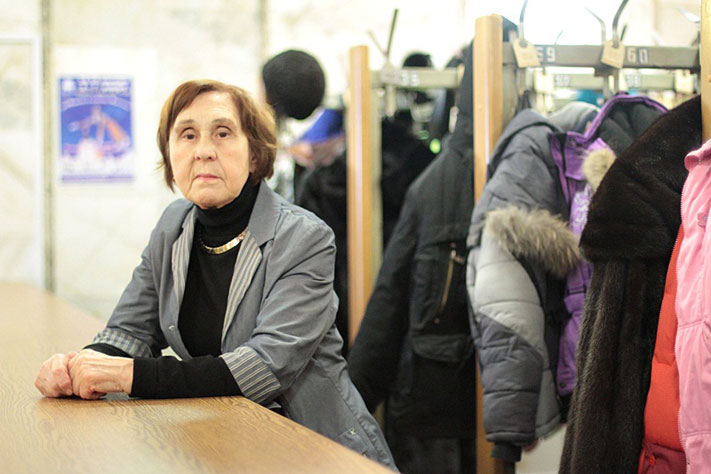 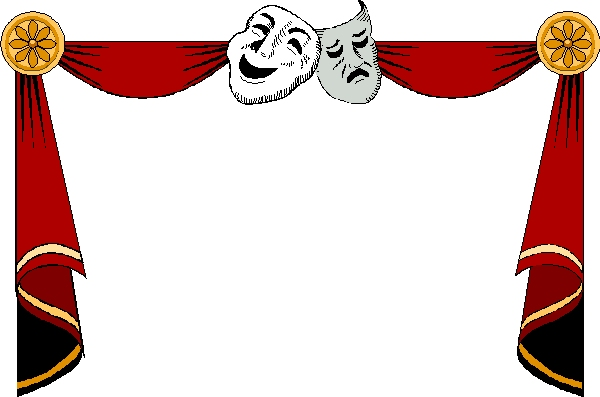 Режиссер
занимается постановкой спектаклей, концертов и т.д.  Он распределяет роли, утверждает актеров, придумывает и осуществляет постановку спектакля.
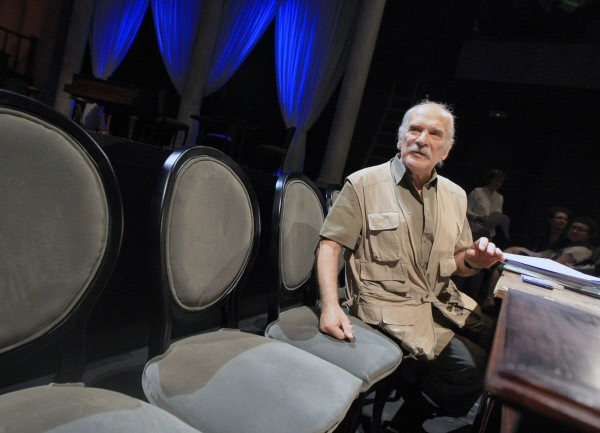 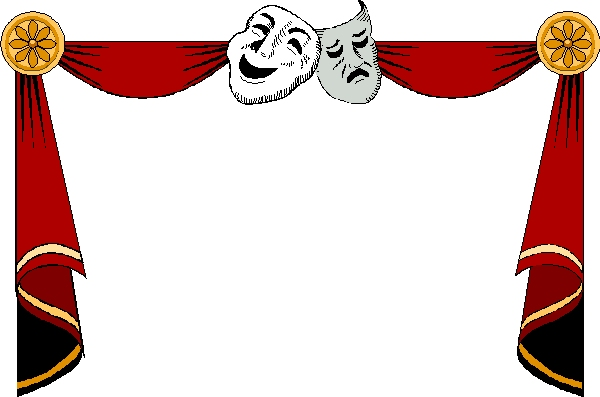 осуществляет организационное руководство производственно - творческой деятельностью труппы театра. Участвует в распределении ролей. Вносит предложения главному режиссёру (художественному руководителю) по составу труппы, вводам новых исполнителей в спектакли текущего репертуара.
Заведующий труппой
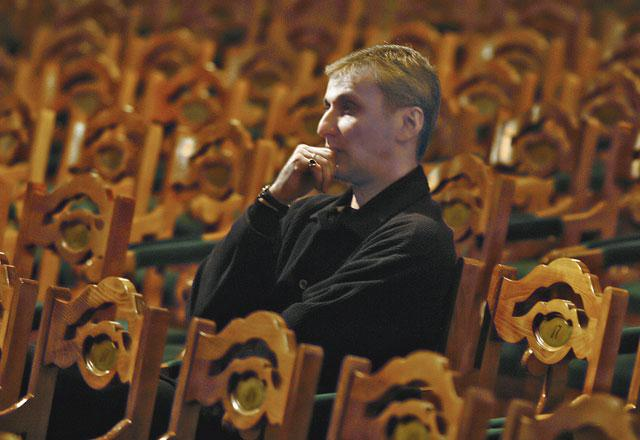 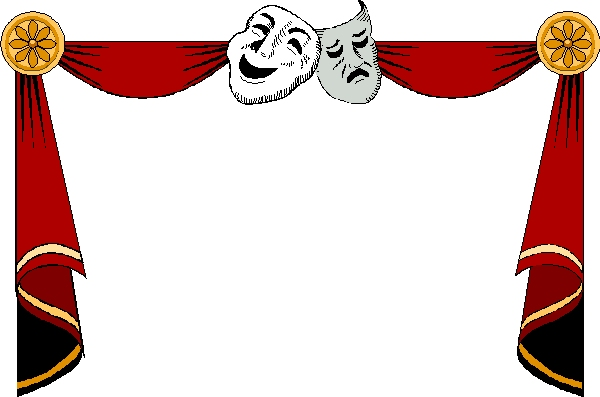 Кто в театре играет разных героев?
АКТЁР,  АРТИСТ
Чтобы стать настоящим артистом, нужно уметь многое делать: владеть мимикой, жестами, четко произносить текст и пластично двигаться.
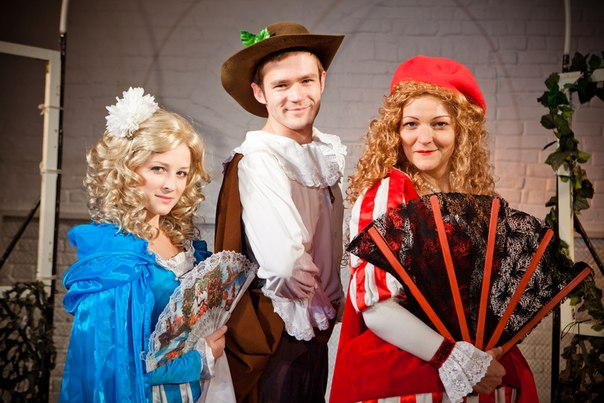 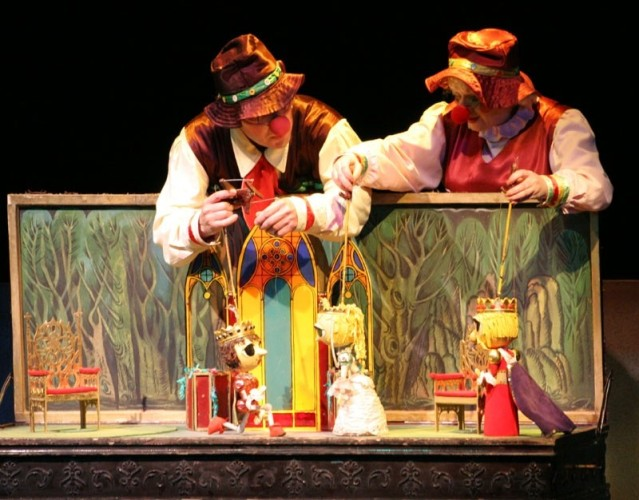 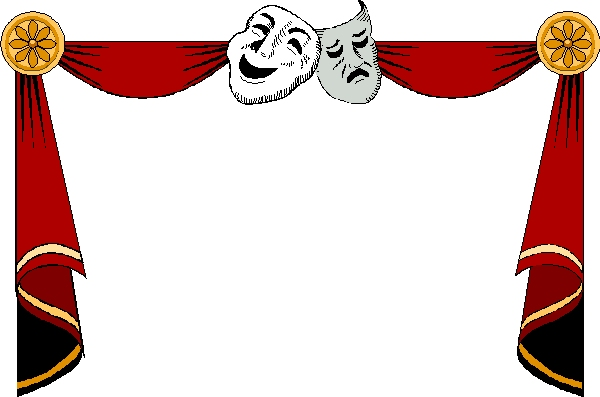 Это слово                    переводится как забавный, морщинистый старикан. Чтобы стать             , нужно  иметь огромную фантазию, хорошо уметь рисовать.              изменяет внешность актера,  преимущественно его лицо, с помощью специальных красок, пластических, волосяных наклеек, парика, причесок.
«грим»
гримером
Гример
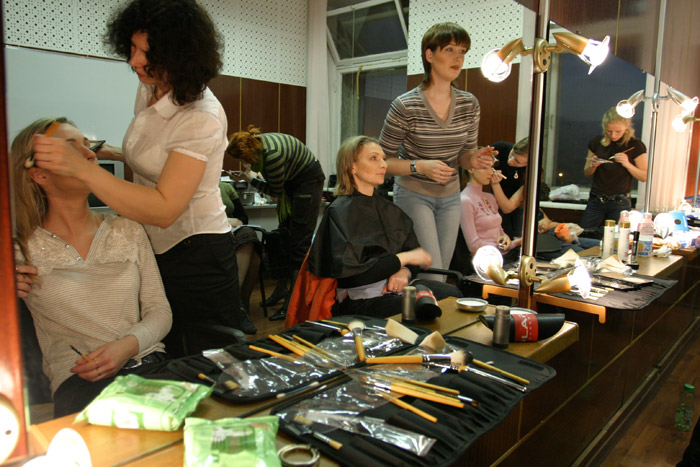 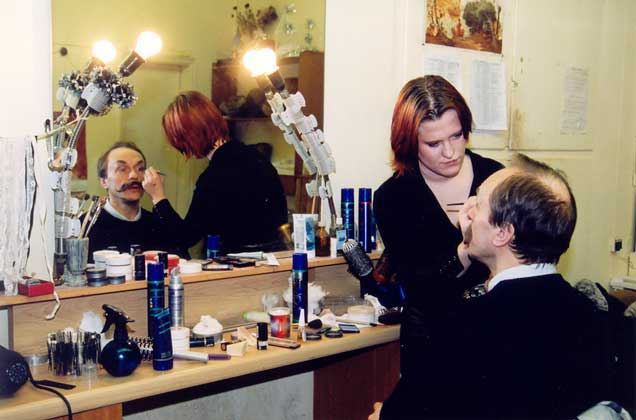 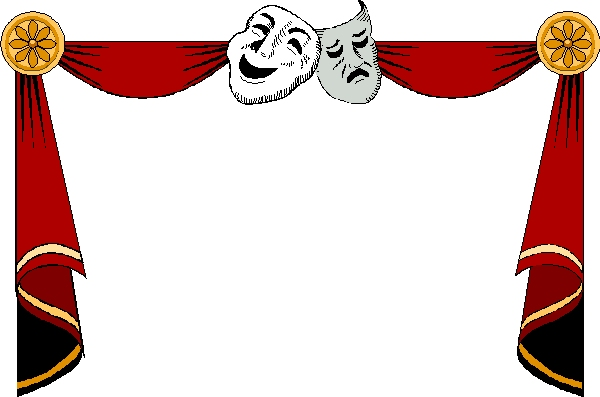 Профессия                  очень важная и трудная.               как и гример, должен обладать воображением, чувством прекрасного, чтобы творчески воплощать свои замыслы.                   не только одевает на актера готовое платье,  но и подгоняет его по фигуре, добавляет интересные детали (банты, цветы), подбирает головной убор.
костюмера
Костюмер,
Костюмер
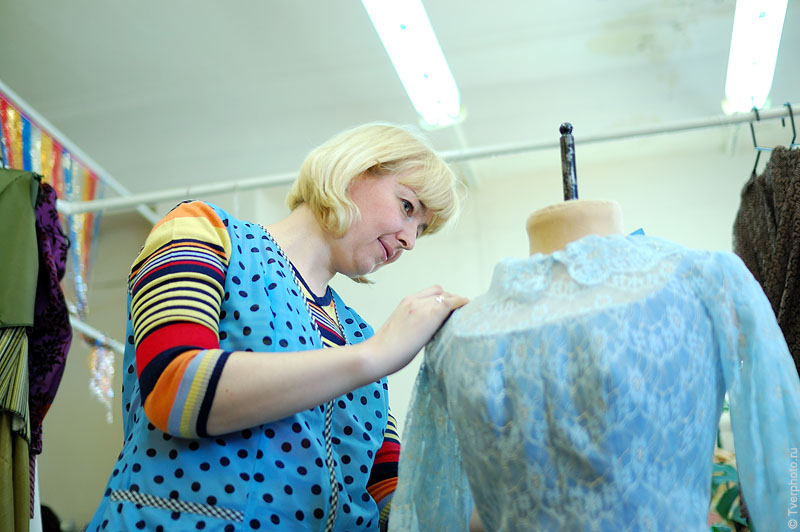 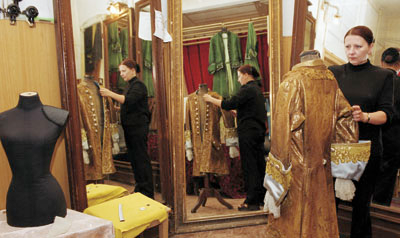 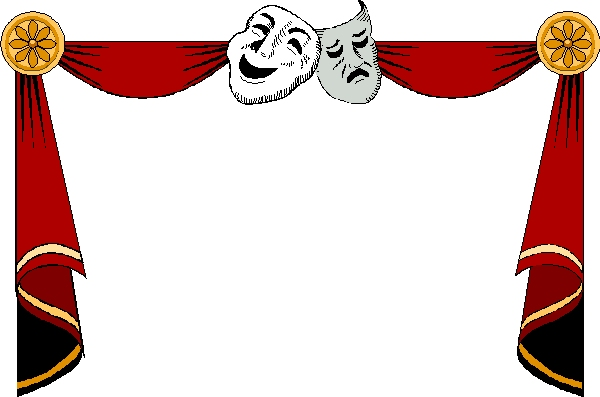 занимается изготовлением из натуральных волос и искусственных волокон париков, усов, бород и бакенбардов.               — от французского postiche — накладные волосы.
Постижёр
Постижёр
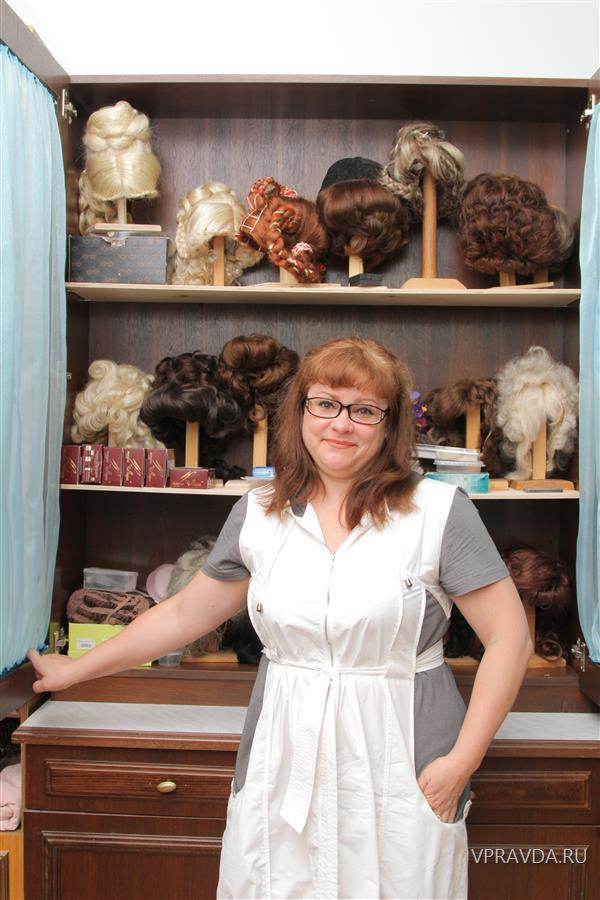 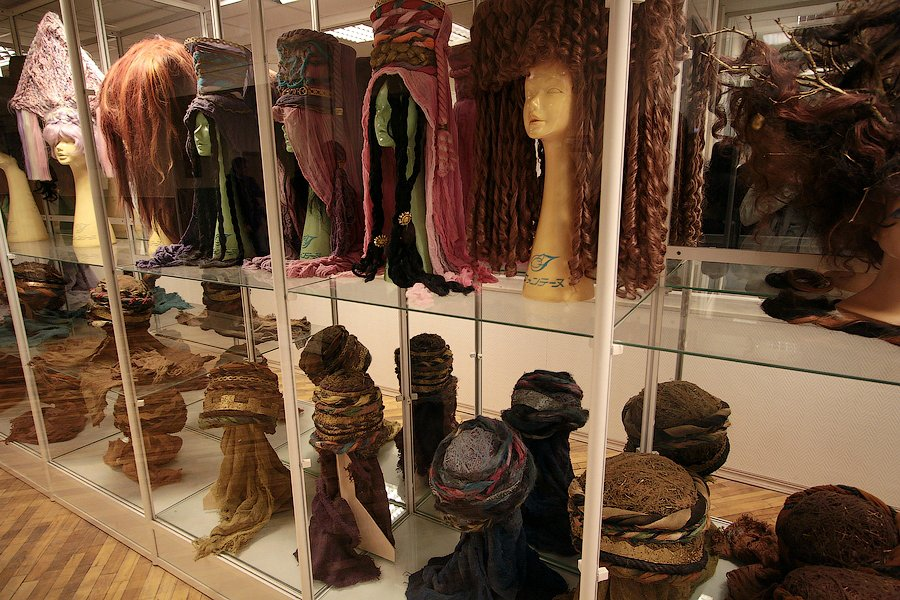 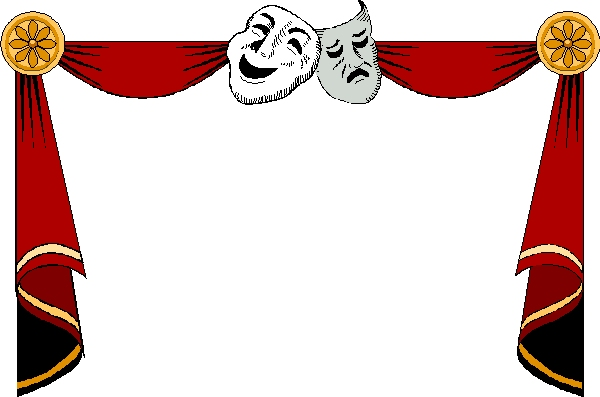 Очень часто эта профессия тесно связана с творчеством, например, с работой в театре, когда          
             не просто делает парик или накладки, а создает образ. В этом случае                             
выполняет по совместительству обязанности гримера, то есть, по сути, художника, создающего внешний облик героев.
постижёр
постижёр
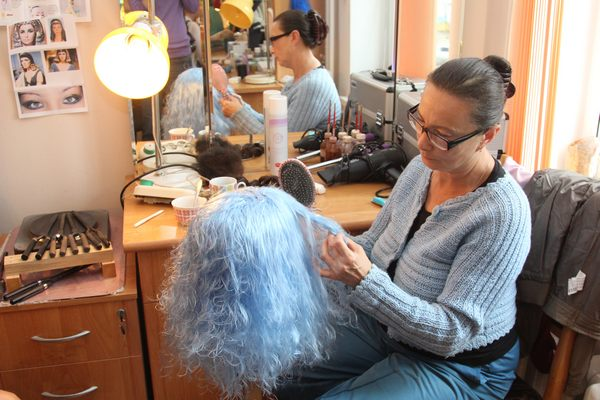 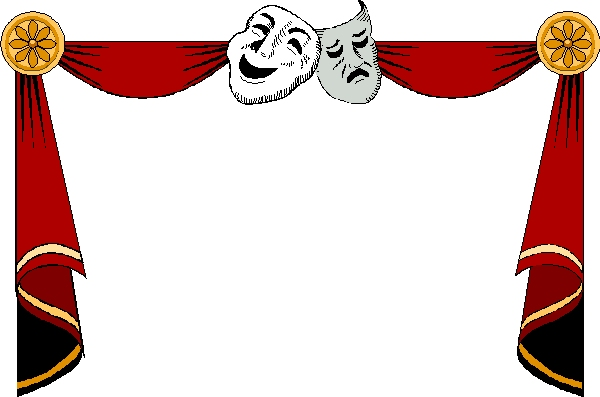 Слова                                                     означают  управлять, руководить. Именно            необходим для того, чтобы оркестранты играли  слаженно, в нужном темпе и ритме, как  единый ансамбль. У                               абсолютный слух, прекрасное чувство ритма, отличная память, координация движений. Он должен уметь играть на многих инструментах.
«дирижер», «дирижировать»
дирижер
дирижера
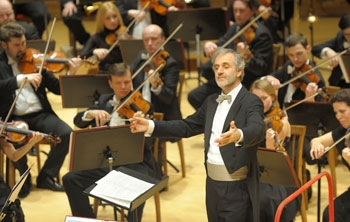 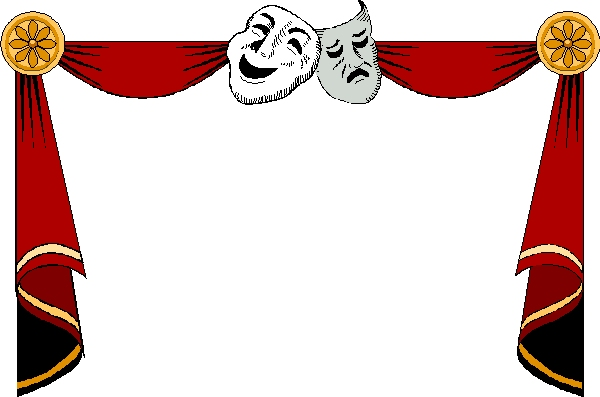 — автор и постановщик балетов, танцев, хореографических номеров, танцевальных сцен в опере и оперетте, руководитель балетной труппы.
Балетмейстер, хореограф
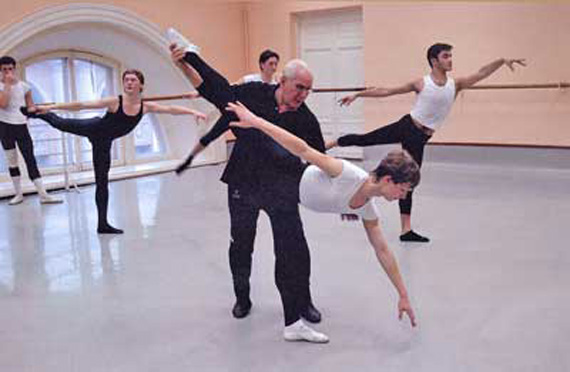 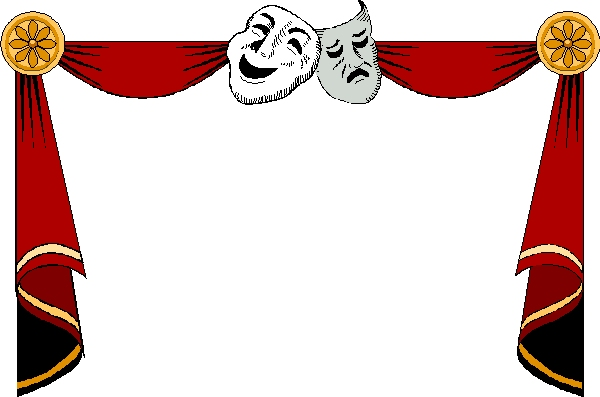 – работник, отвечающий за световое  оформление. Он выставляет осветительные приборы на сцене.
Осветитель
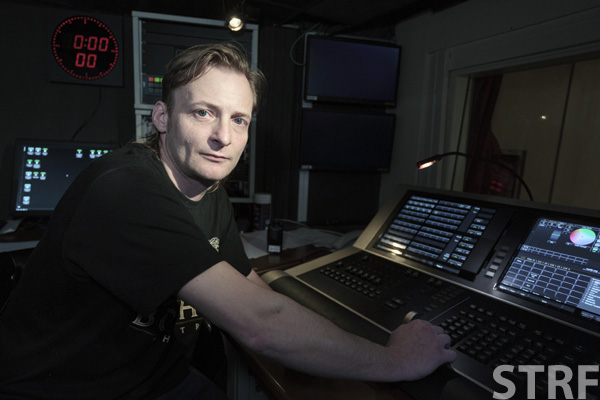 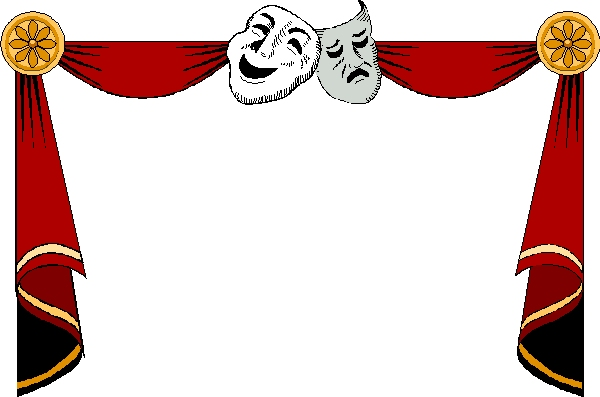 изготавливает декорации к спектаклям. Он должен уметь хорошо рисовать и иметь богатое воображение.
Художник-декоратор
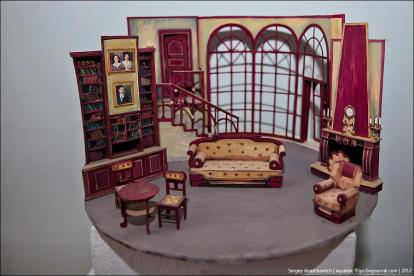 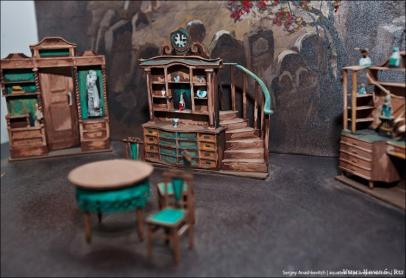 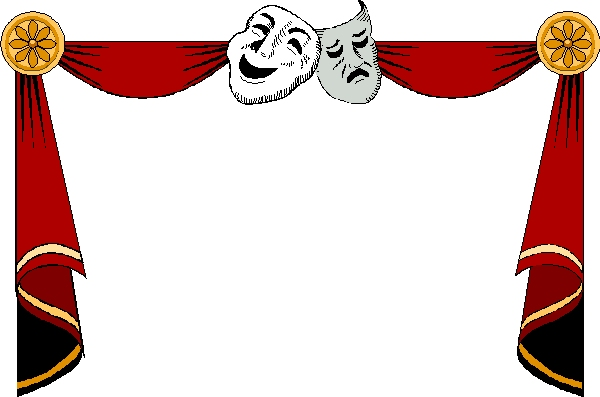 Бутафория
–  специально   изготавливаемые предметы (мебель, посуда, украшения…), употребляемые в театральном спектакле взамен настоящих вещей
               изготавливает и подает артистам разные, нужные им при выходе на сцену, вещи.
Бутафор
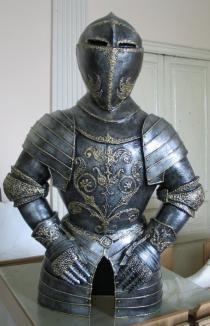 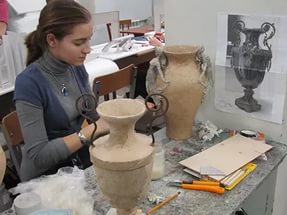 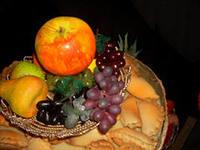 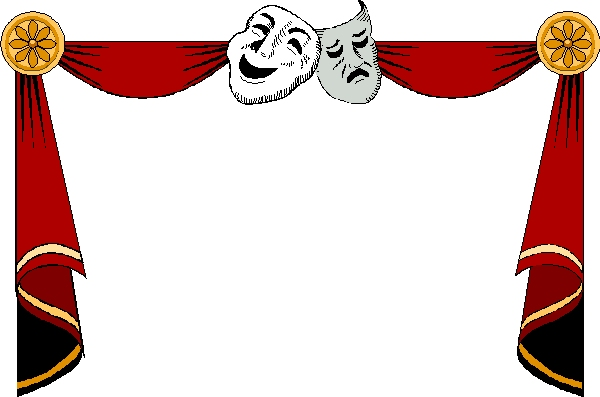 Звукооператор – управляют музыкой, шумами и 
прочими звуками, которые мы слышим во время
спектакля.
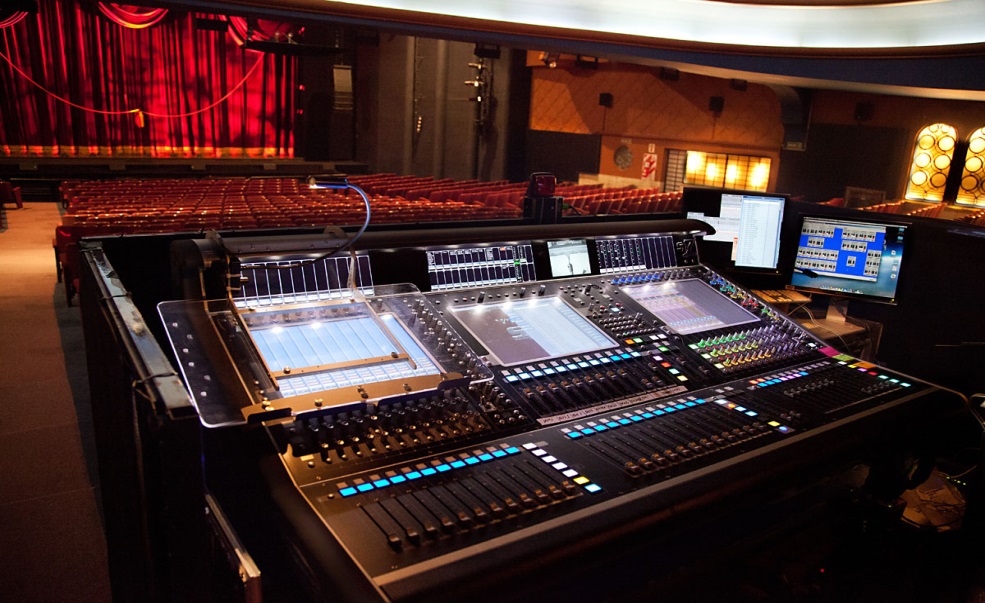 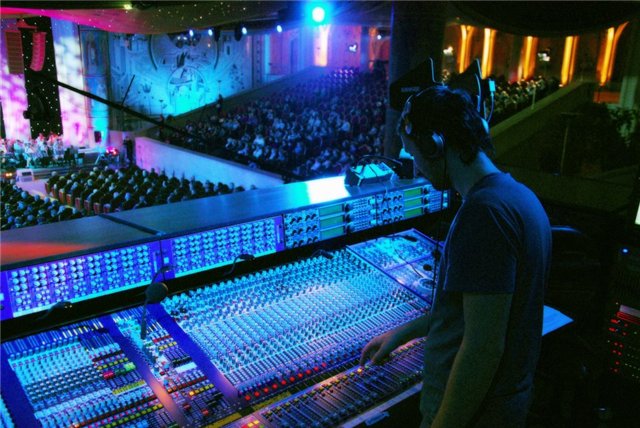 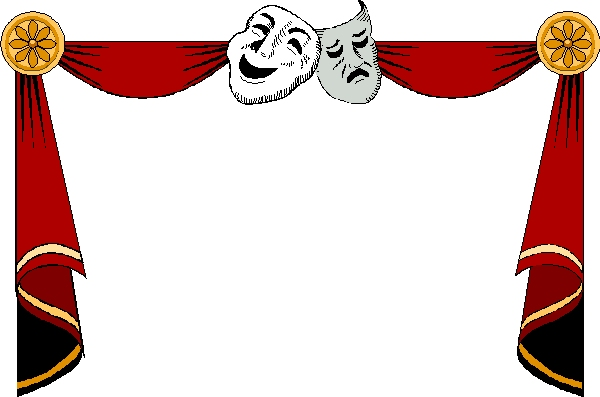 Суфлёр
(фр. souffleur — подсказчик) — работник театра, который следит за ходом репетиций, спектакля по тексту пьесы и подсказывает по необходимости актёрам текст роли.
В настоящее время                сохраняются всего в нескольких московских театрах.
суфлёры
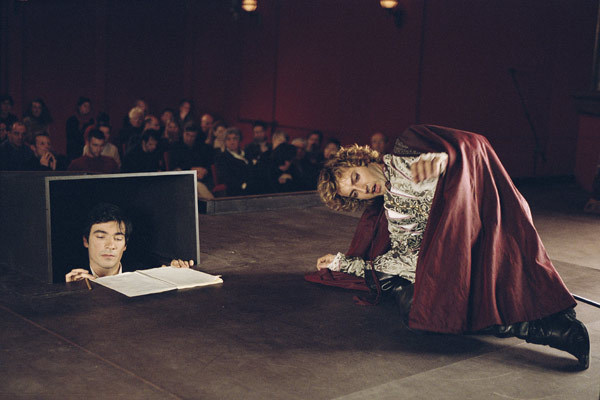 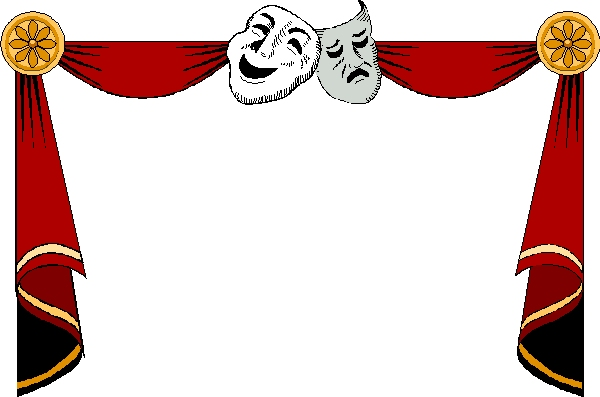 Технический работник
машинно-декорационного цеха театра, в обязанности которого входит: - установка декораций к спектаклю; - подготовка и ремонт декораций; - разработка и перемена их по ходу спектакля. 
Бригада рабочих сцены работает под руководством машиниста сцены.
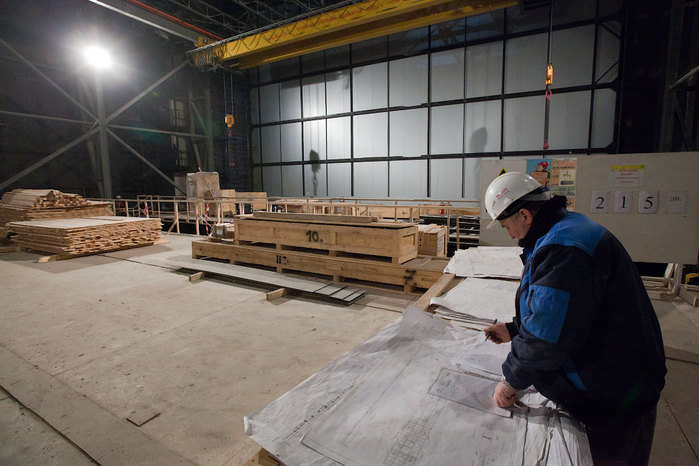 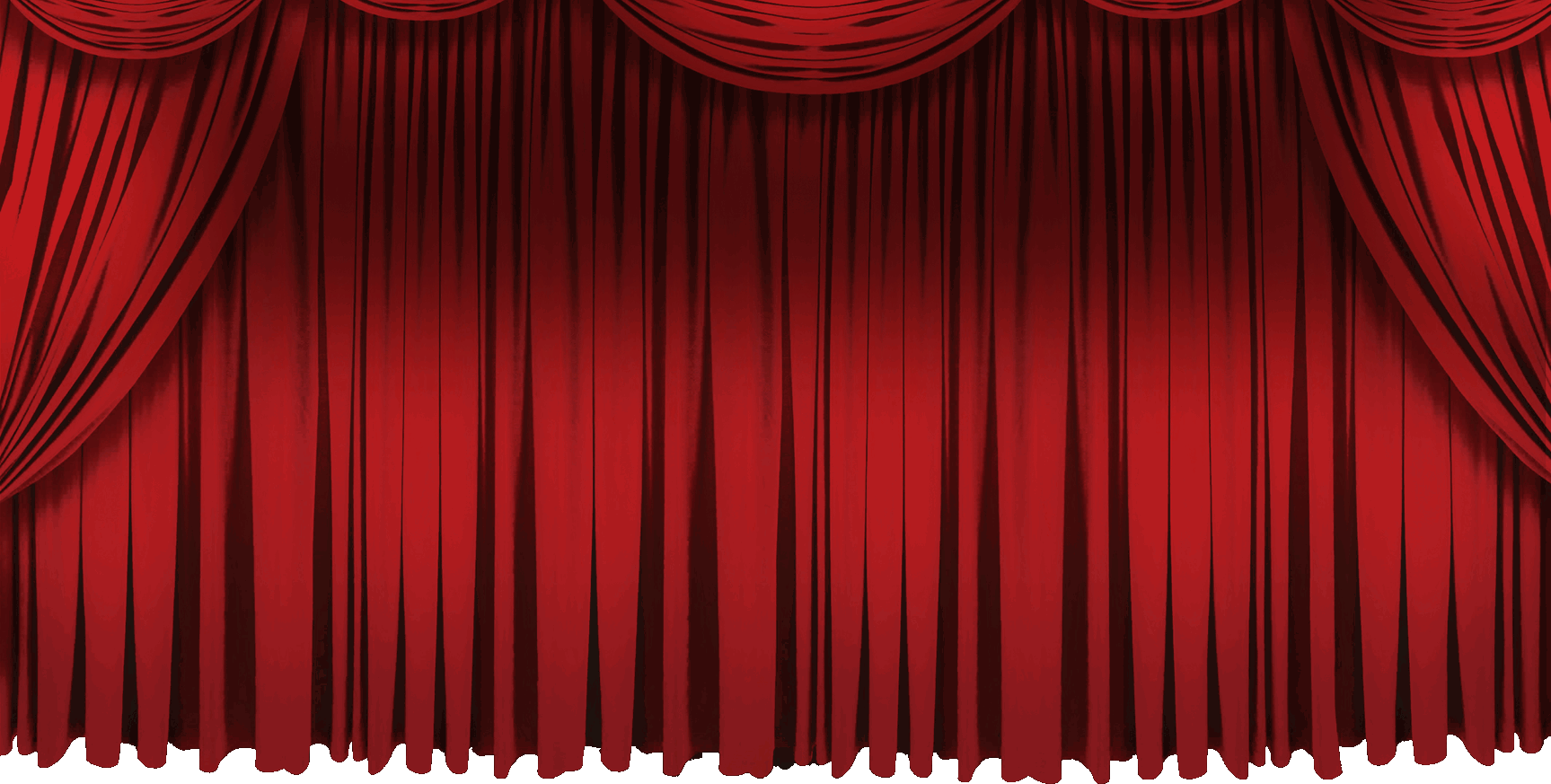